Основы безопасности жизнедеятельности
IV «Б» класс
огонь
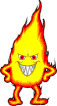 Рыжий зверь в печи сидит, рыжий зверь на всех сердит.Он от злобы ест дрова целый час, а может два.Ты рукой его не тронь,искусает всю ладонь.
В давние времена, когда всем миром правил Зевс, люди были слабыми, бессильными, пугливыми. Они не умели ни думать, ни понимать того, что видели вокруг. С ужасом смотрели на грозовые тучи, палящее солнце, бескрайнее море и высокие горы. От всего, что их пугало, люди прятались в пещеры. Не было у них тогда ни жилья, ни семейного очага.
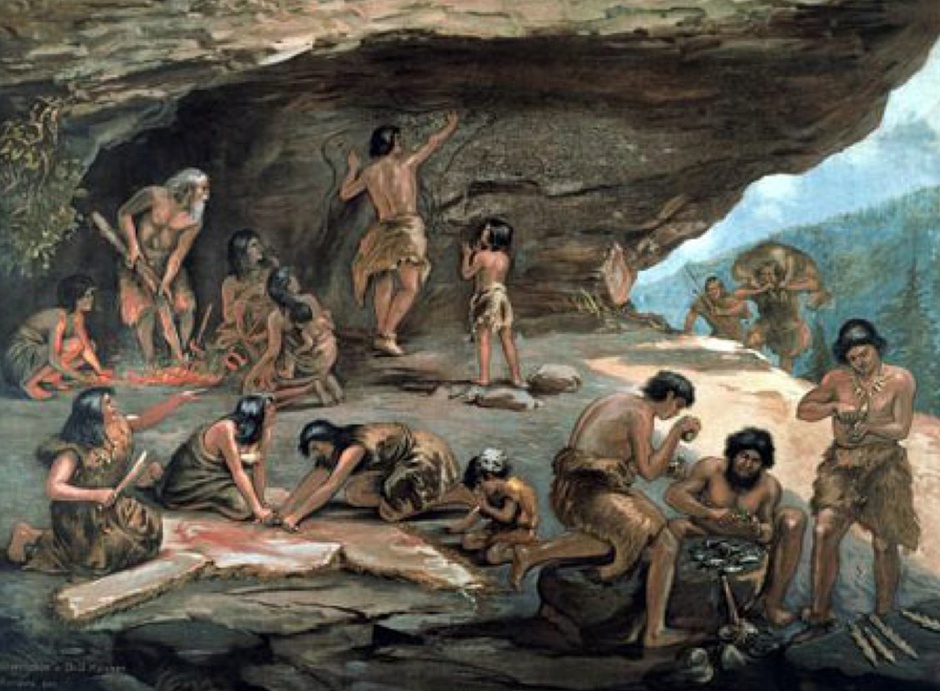 Пожалел людей своим большим сердцем Прометей и смело нарушил запрет Зевса: не давать людям огня. Пробравшись во дворец, Прометей взял небольшую искру огня и принёс людям на землю.
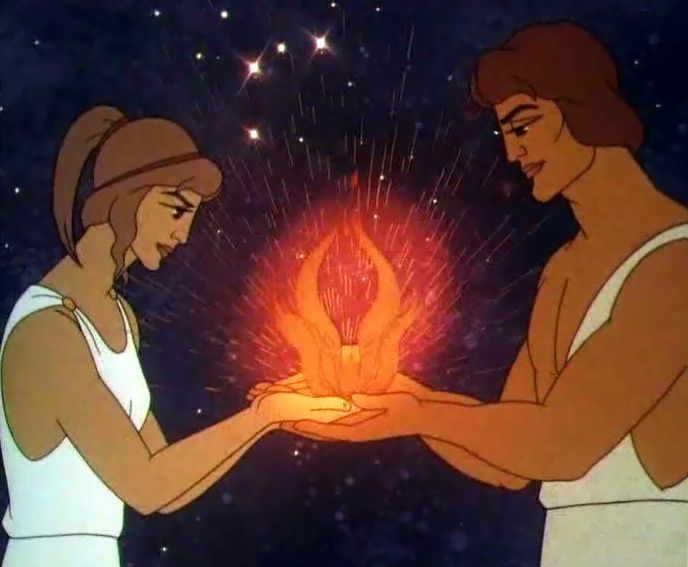 С тех пор засияли яркие огоньки костров на земле. Около них собирались люди целыми семьями, жарили мясо, грелись, танцевали. Теперь люди зажили веселее и дружнее. Прометей искренне этому радовался. Он научил людей укрощать огонь, плавить медь, ковать оружие.
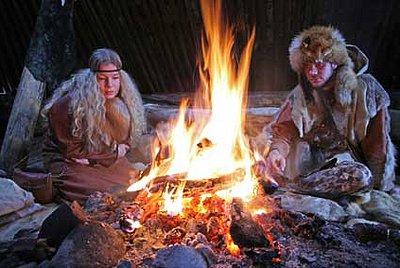 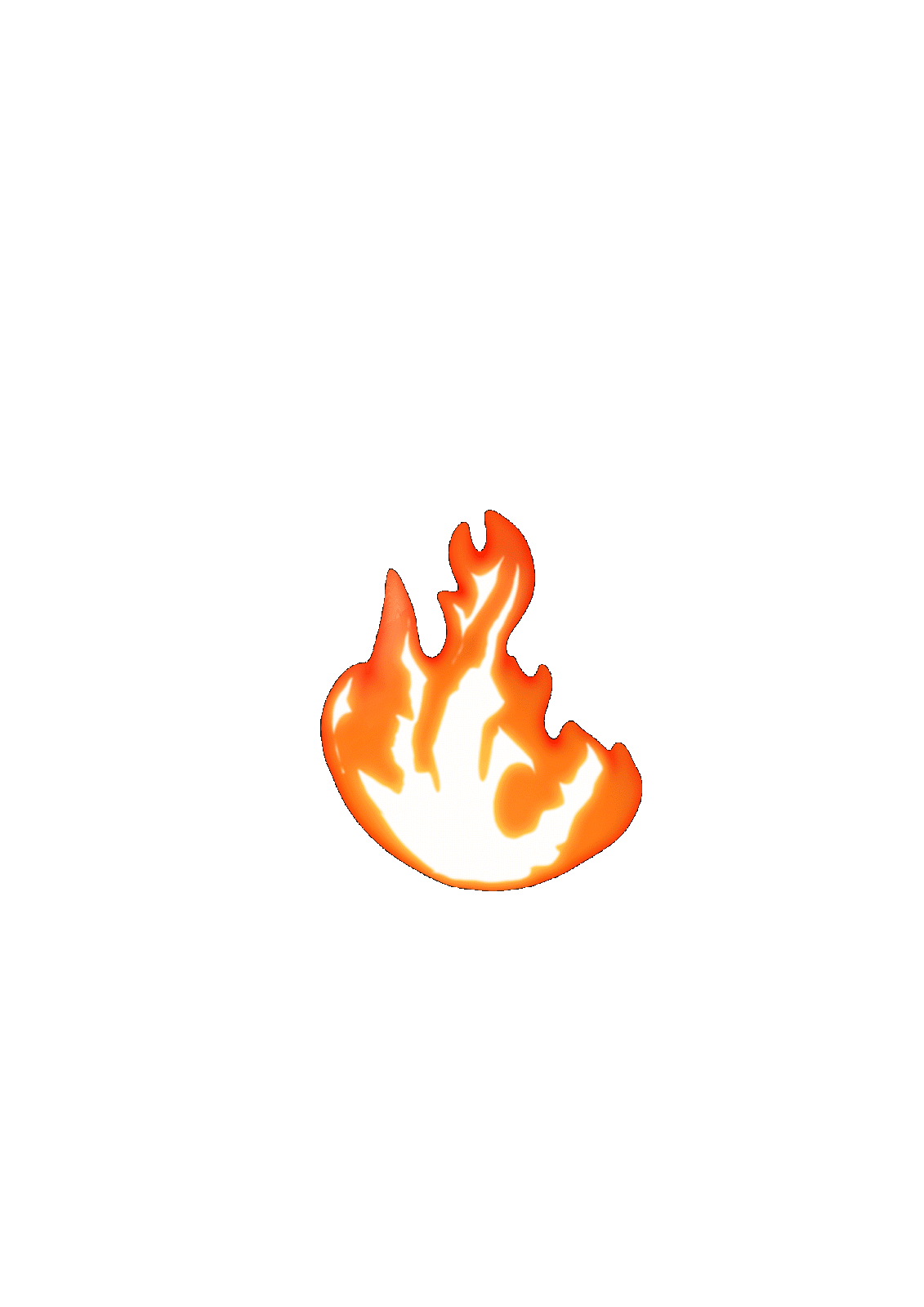 ОГОНЬ - ДРУГ
ОГОНЬ - СИМВОЛ
ОГОНЬ - ВРАГ
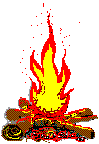 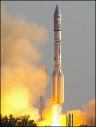 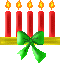 ОГОНЬ - ДРУГ
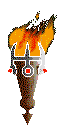 ОГОНЬ - СИМВОЛ
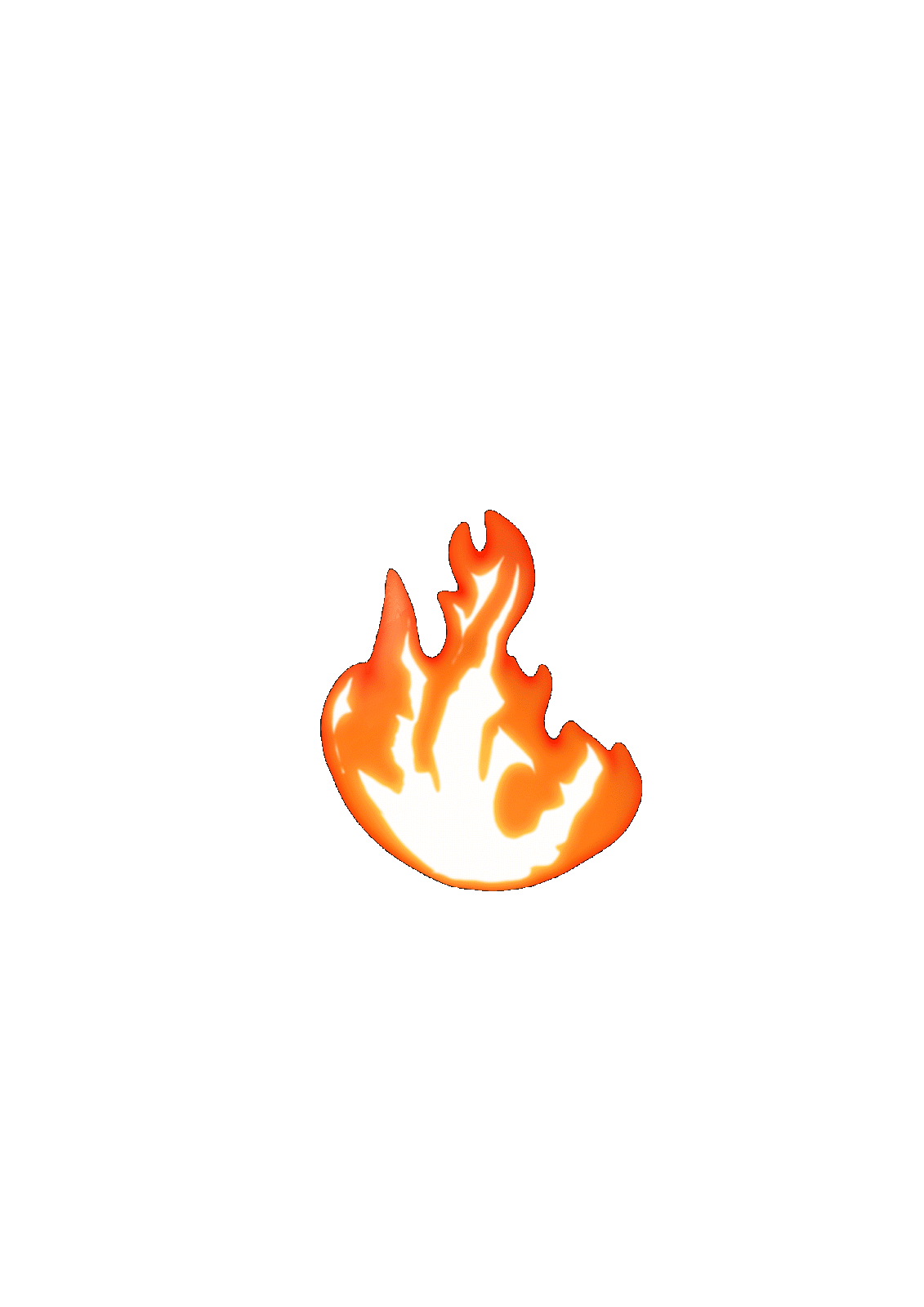 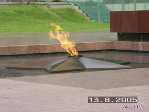 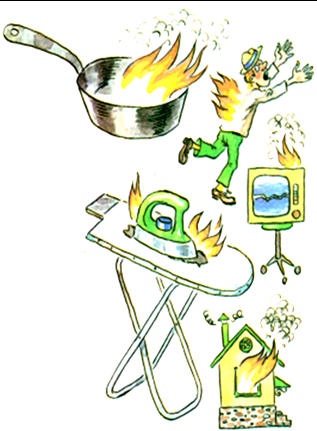 ОГОНЬ - ВРАГ
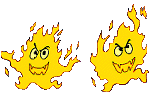 Правила пожарной безопасности в школе, в доме
Что такое пожар?
Пожар - неконтролируемый процесс горения, сопровождающийся уничтожением материальных ценностей и создающий опасность для жизни людей.
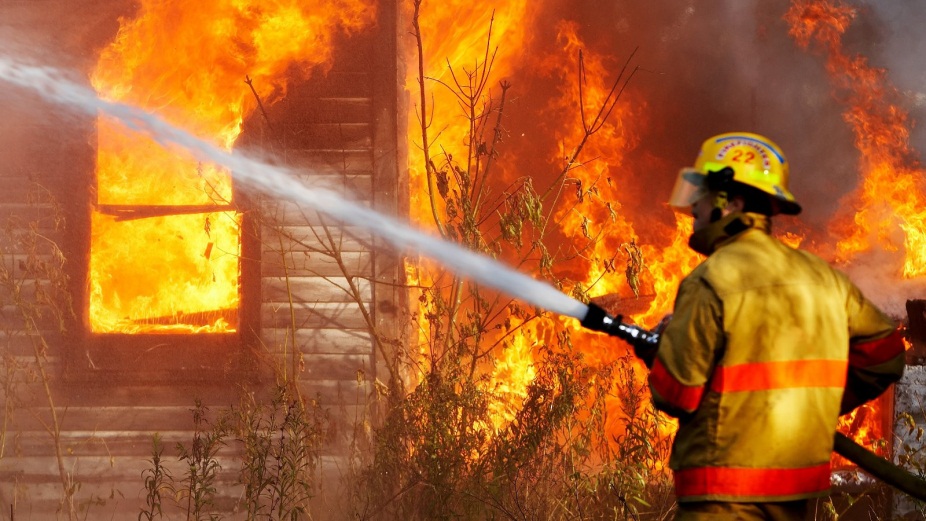 Причины возникновения пожаров?
Неосторожное обращение с огнём.
Нарушение правил использования  электроприборов и печного отопления.
Детская шалость с огнём.
Нарушение правил хранения горючих жидкостей.
Курение.
Возгорание телевизоров и аппаратуры.
Неосторожное обращение с пиротехническими изделиями.
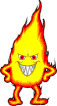 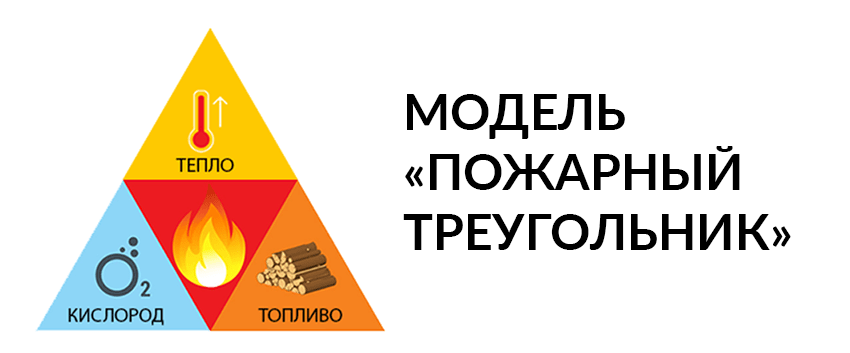 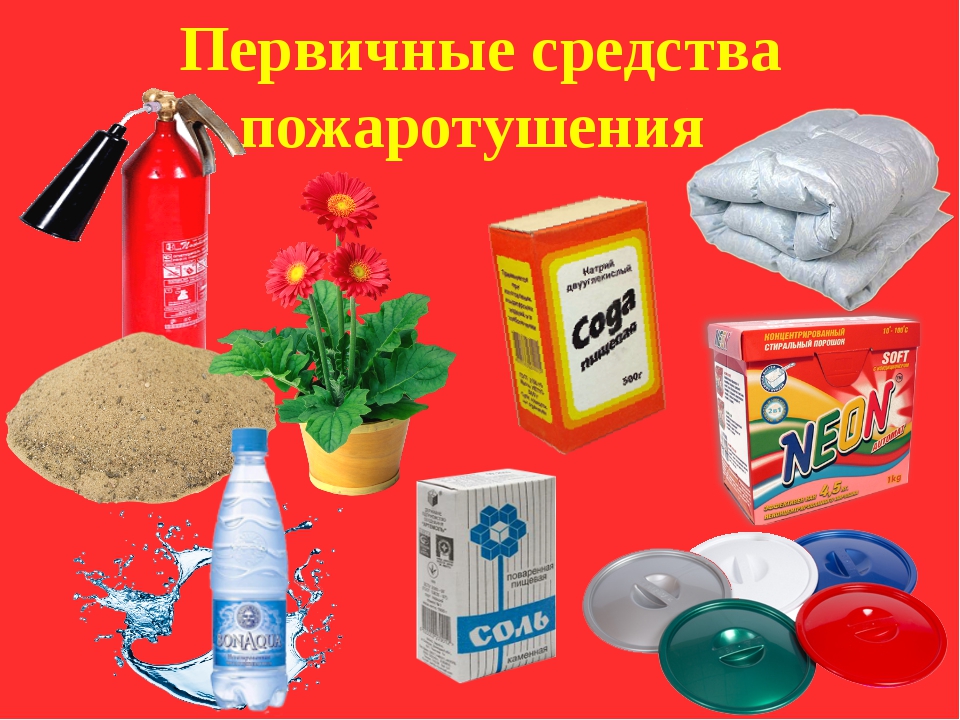 Первичные средства тушения пожара
Правила поведения при пожаре
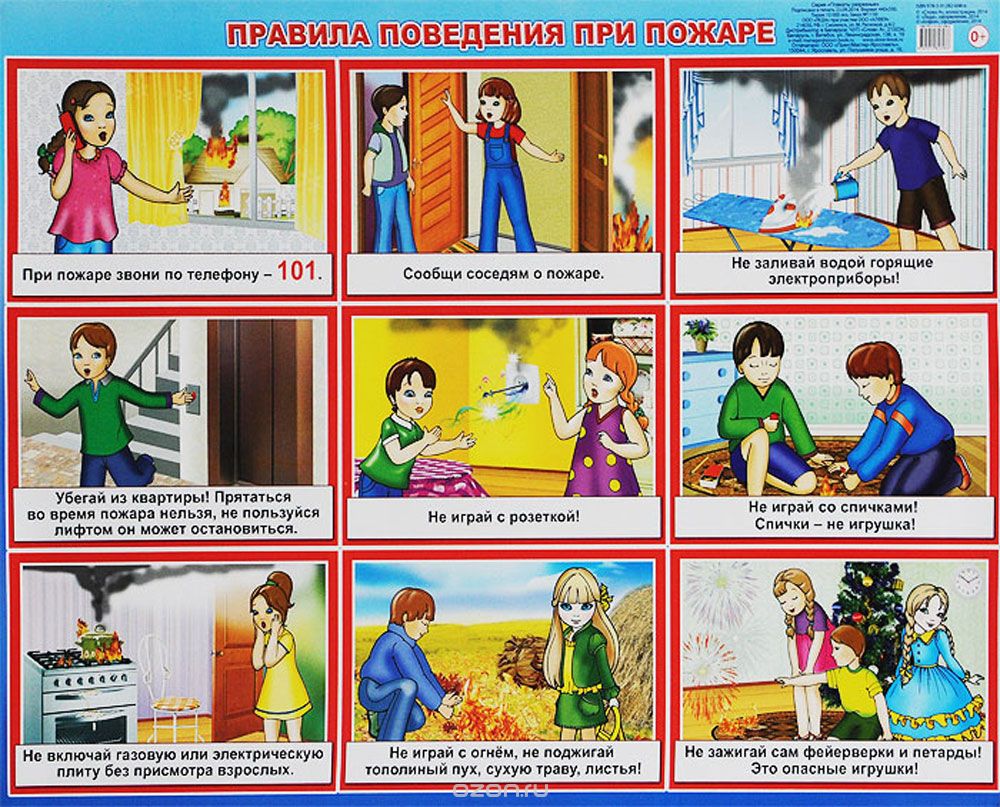 С огнем бороться мы должны,С водою мы напарники,Мы очень людям всем нужны.Так кто же мы?
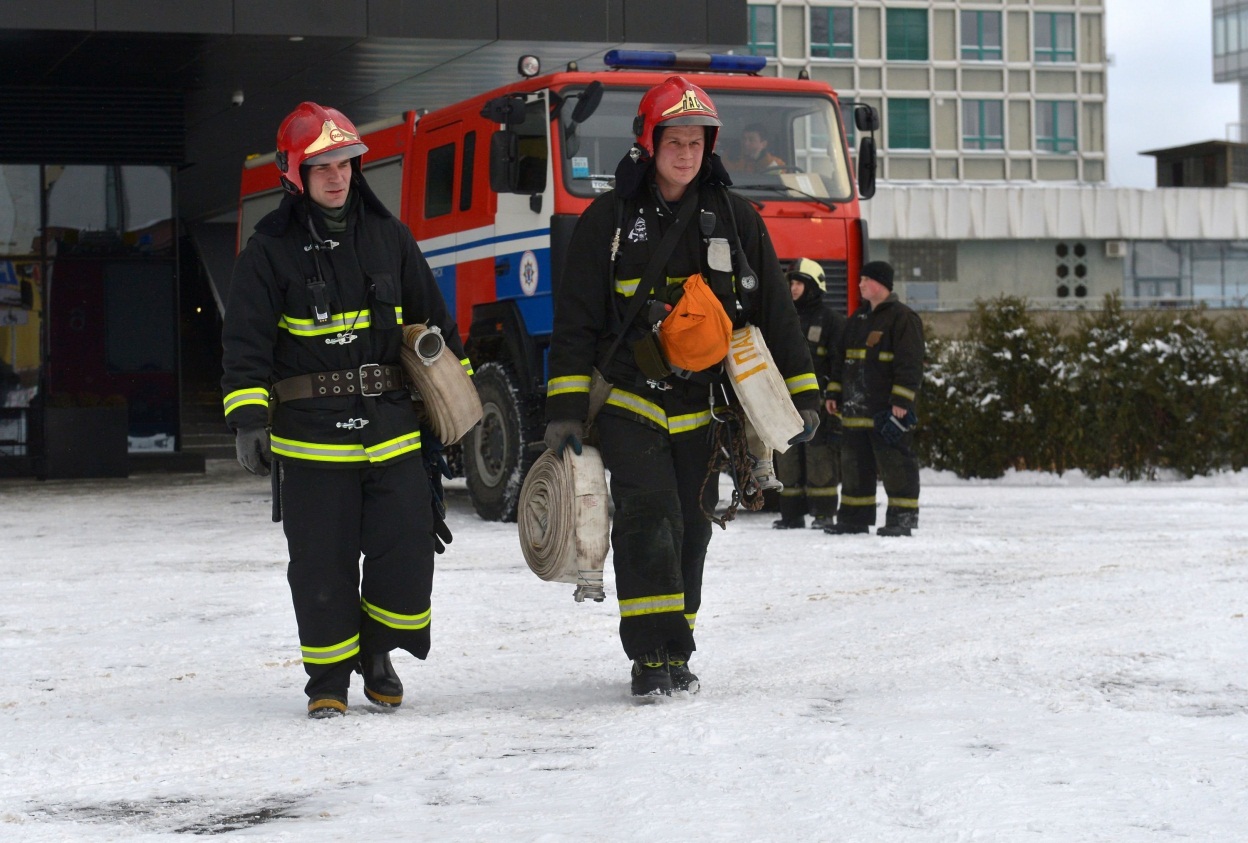 Народная мудрость гласит…
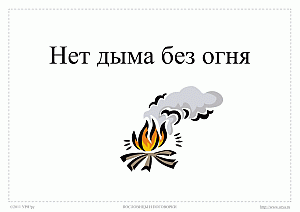 Из какого произведения строки?
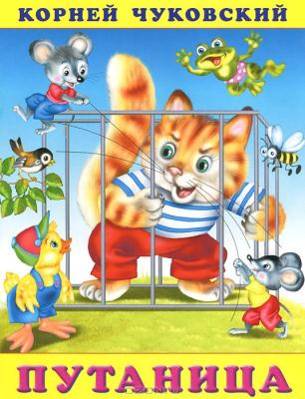 Долго, долго крокодил
Море синее тушил
Пирогами и блинами
И сушеными грибами.
Из какого произведения строки?
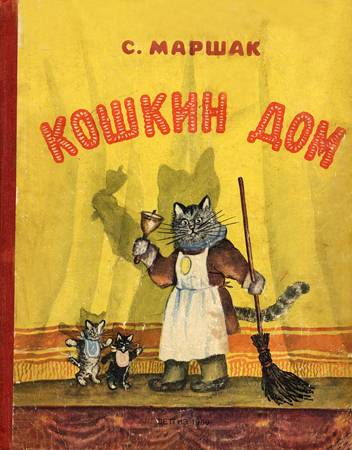 Бежит курица с ведром, А за нею во весь дух
С помелом бежит петух.
Поросенок – с решетом
И козел – с фонарем.
Из какого произведения строки?
Один пароход шёл в море с грузом угля. Ещё дня три надо было пароходу идти до места. Вдруг к капитану прибежал механик из машинного отделения и сказал:- Нам попался очень плохой уголь, он сам загорелся у нас в трюме.
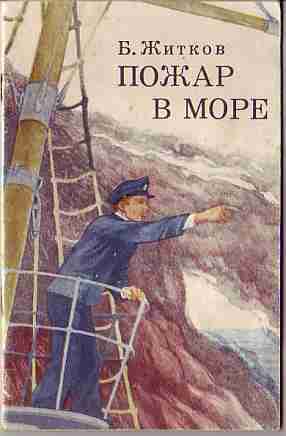 Из какого произведения строки?
Приоткрыла дверцу Лена, 
Соскочил огонь с полена, 
Перед печкой выжег пол, 
Влез со скатерти на стол. 
Побежал по стульям с треском, 
Вверх пополз по занавескам, 
Стены дымом заволок, 
Лижет пол и потолок.
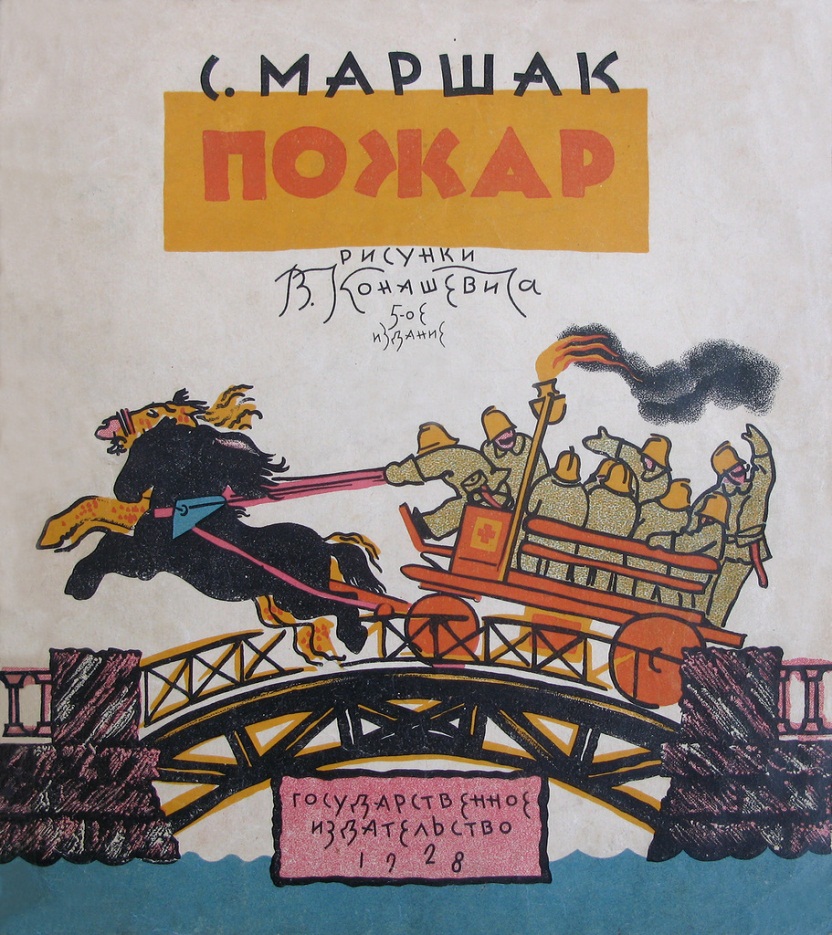 Закрепление
Тест
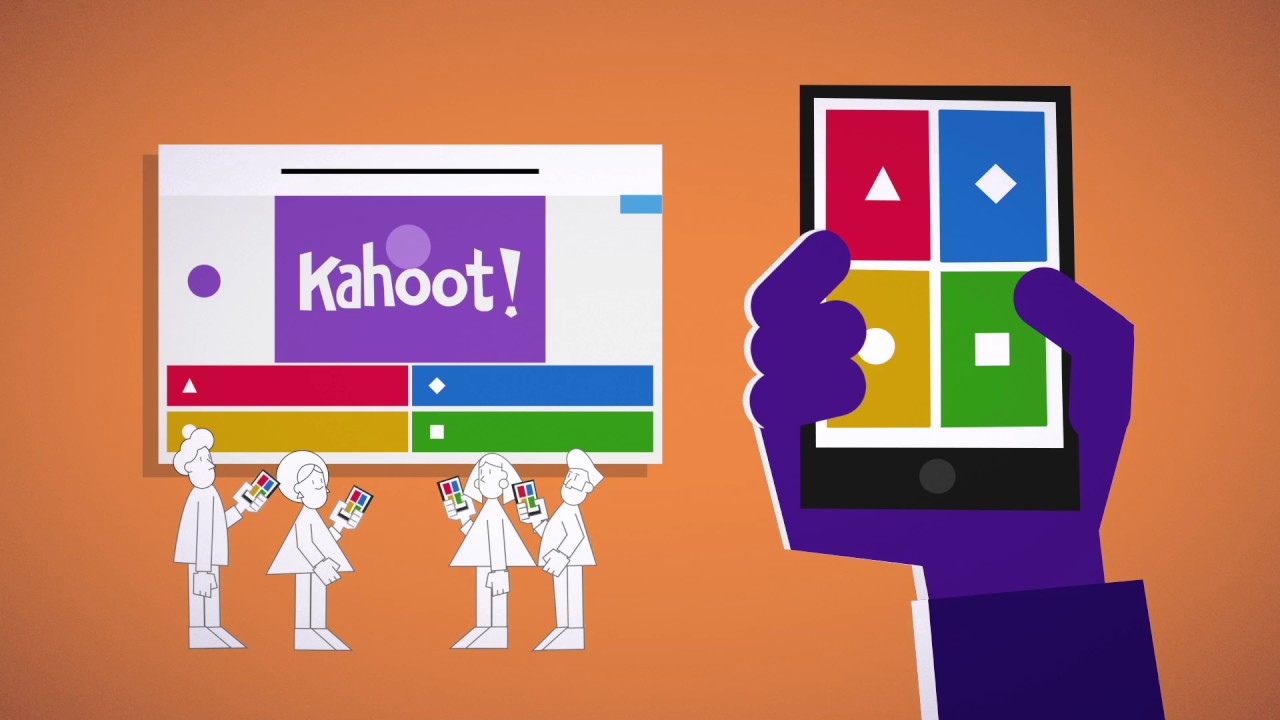 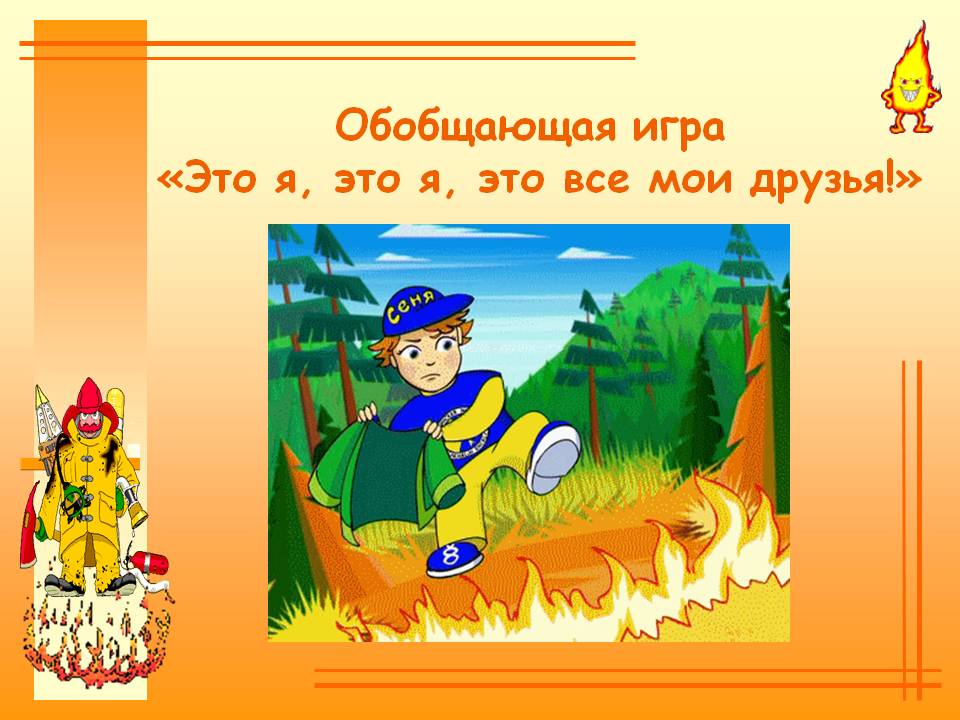 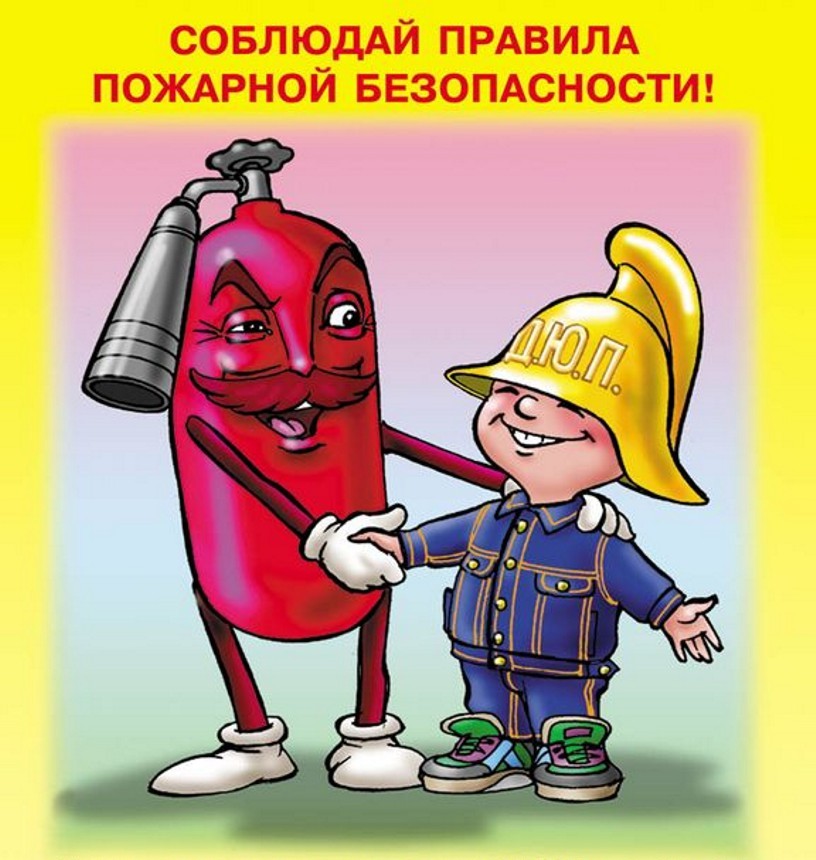